Polar form of a complex number
16E
Cartesian  Polar Coordinates
Until now, we have described each point in the plane by a pair of numbers (x,y). These are called Cartesian coordinates, and take their name from the French intellectual René Descartes (1596–1650) who introduced them. However, they are not the only way to describe points in the plane. In fact, for many situations it is more convenient to use polar coordinates.
Polar coordinates
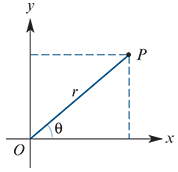 Using polar coordinates, every point P in the plane is described by a pair of numbers (r,θ).
The number r is the distance from the origin O to P.
The number θ measures the angle between the positive direction of the x-axis and the ray OP, as shown.
Polar coordinates
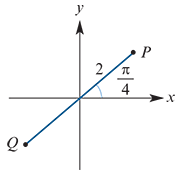 Cartesian  Polar Coordinates Converting
Non-uniqueness of polar coordinates
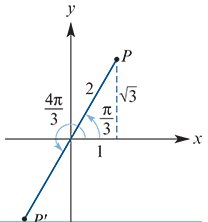 Polar form of the complex numbers
The diagram shows the point P corresponding to the complex number z=x+yi. We see that x=rcosθ and y=rsinθ, and so we can write
z=x+yi=rcosθ+(rsinθ)i=r(cosθ+isinθ)
This is called the polar form of the complex number. The polar form is abbreviated to
z=r cis θ
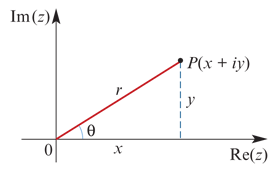 Polar form of the complex numbers
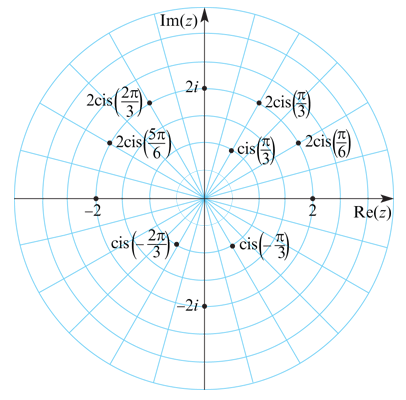 Non-uniqueness of polar form
Each complex number has more than one representation in polar form.
Since cosθ=cos(θ+2nπ) and sinθ=sin(θ+2nπ), for all n∈Z, we can write
z=rcis θ=rcis (θ+2nπ)for all n∈Z
The convention is to use the angle θ such that −π<θ≤π. This value of θ is called the principal value of the argument of z and is denoted by Arg z. That is,
−π<Arg z≤π
Example
Example
Multiplication and division in polar form
Addition formulas
Addition formulas for sine
sin(u+v)=sinucosv+cosusinv
sin(u−v)=sinucosv−cosusinv

Addition formulas for cosine
cos(u+v)=cosucosv−sinusinv
cos(u−v)=cosucosv+sinusinv
Example
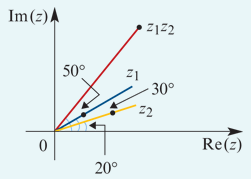 Example
Example
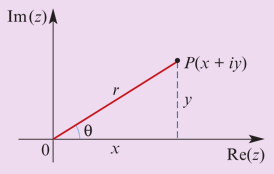 Section summary